н/ц ядерные
Царство ГРИБЫ
высшие
(есть плодовое тело)
низшие
(нет плодового тела)
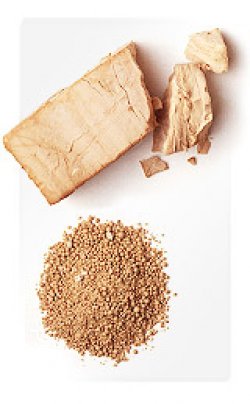 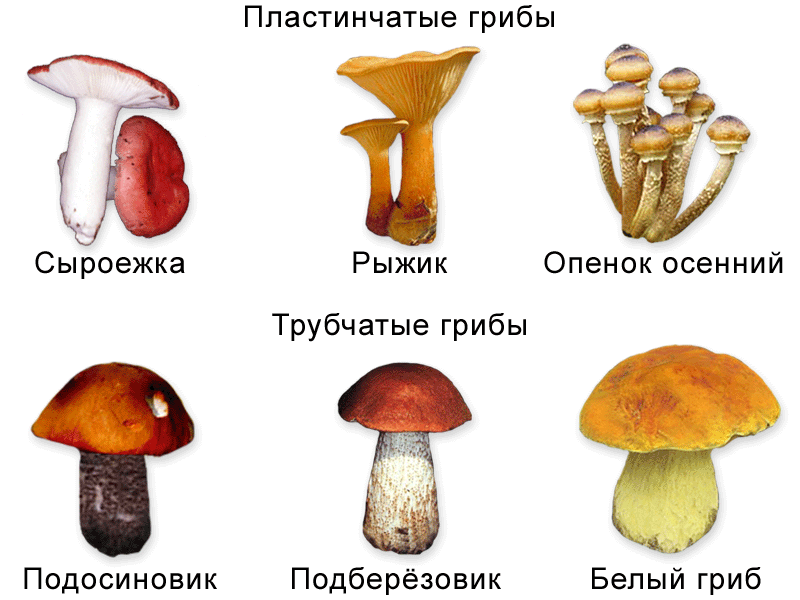 плесени
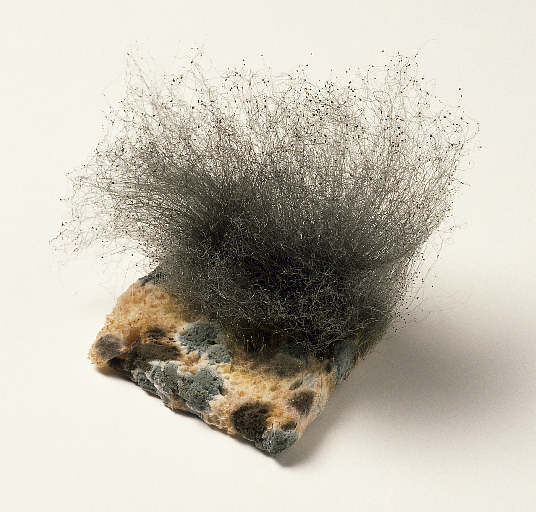 дрожжи
Отличительные признаки царства:
В клетках нет хлорофилла
Оболочка клеток грибов по химическому составу сходна с оболочкой клеток животных (вещество хитин)
Питаются готовыми органическими веществами путем всасывания, а не заглатывания пищи 
Грибы не передвигаются
Растут в течении всей жизни
Способ питания
ГЕТЕРОТРОФЫ
Готовыми органическими веществами (Ж)
Всасывают, а не заглатывают (Р)
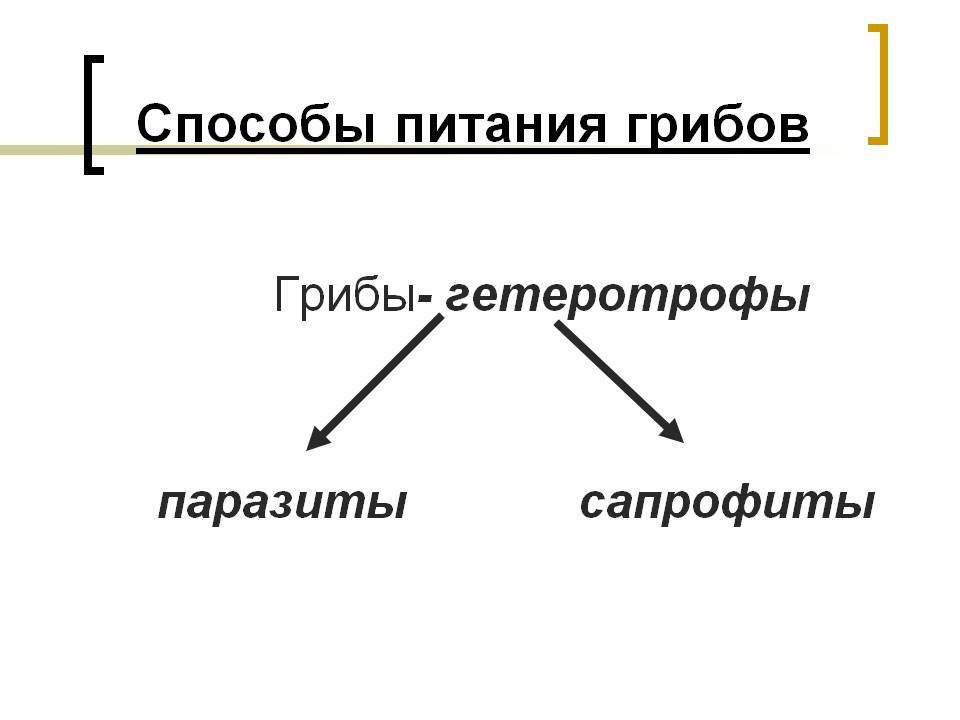 (питается отмершими органическими остатками)
Н:плесневые грибы
(поселяется на живых организмах)
Н: грибок ногтей
Строение грибов
Одноклеточные
Н:   мукор, 
       дрожжи
Многоклеточные
Н:   пеницил, 
       белый гриб (все высшие грибы)
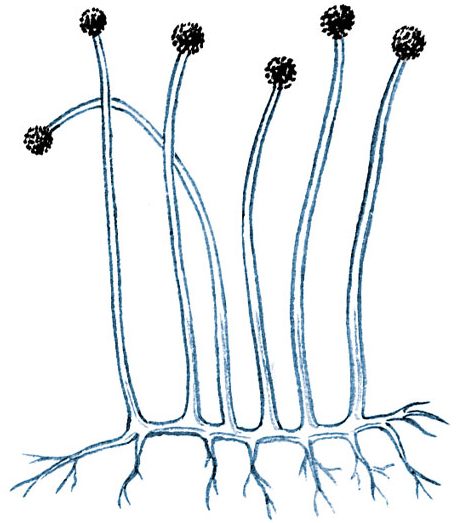 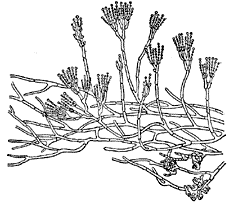 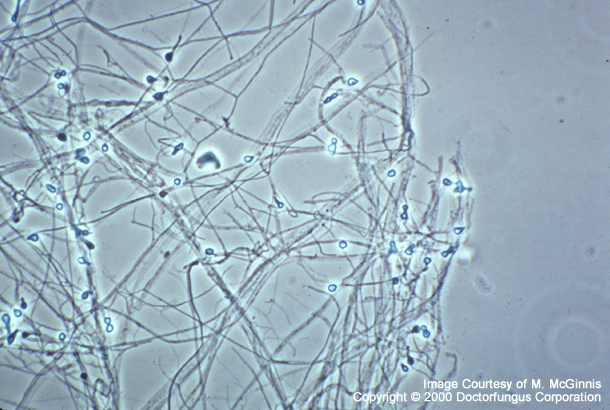 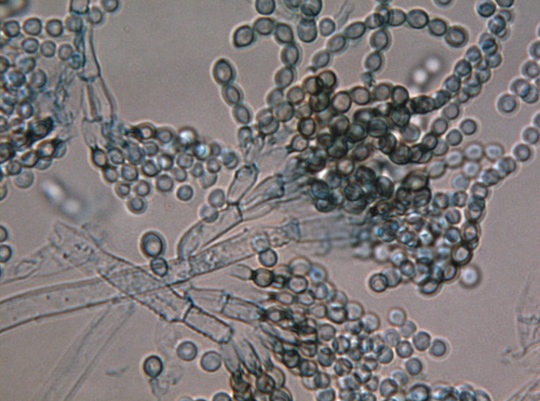 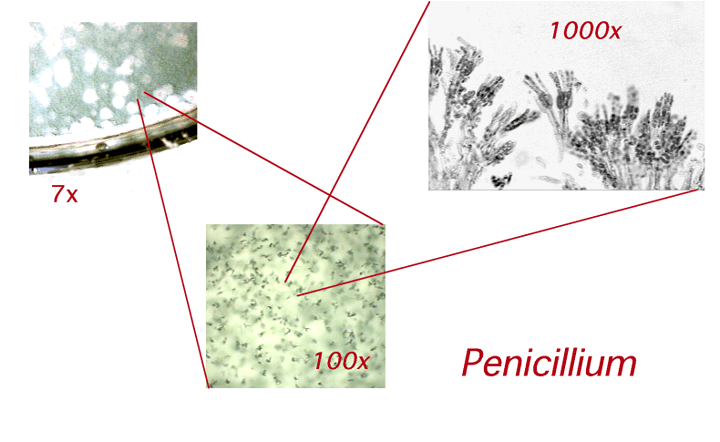 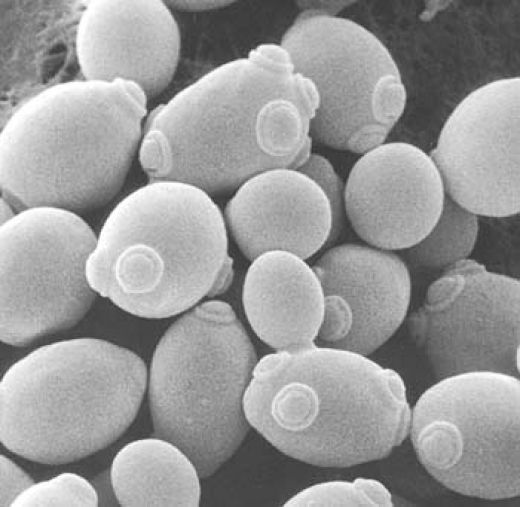 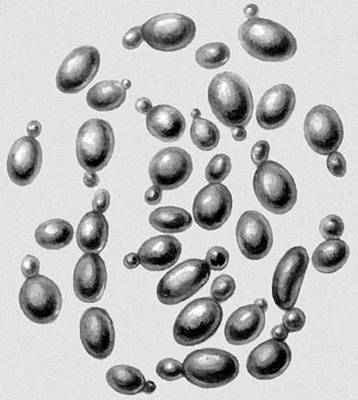 Строение многоклеточный высших грибов
грибница
Шляпочный гриб = плодовое тело + грибница (подземная)
2
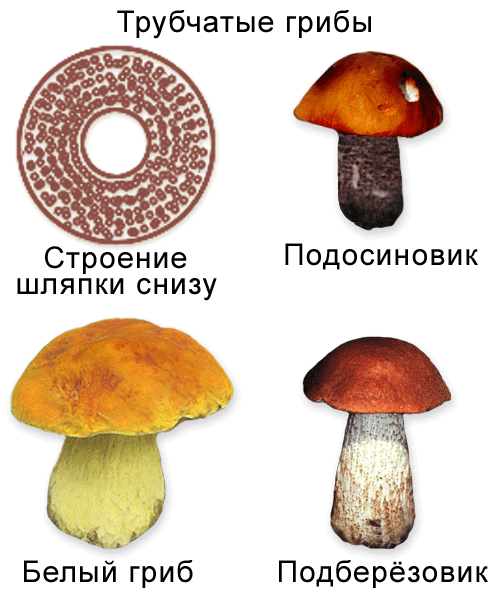 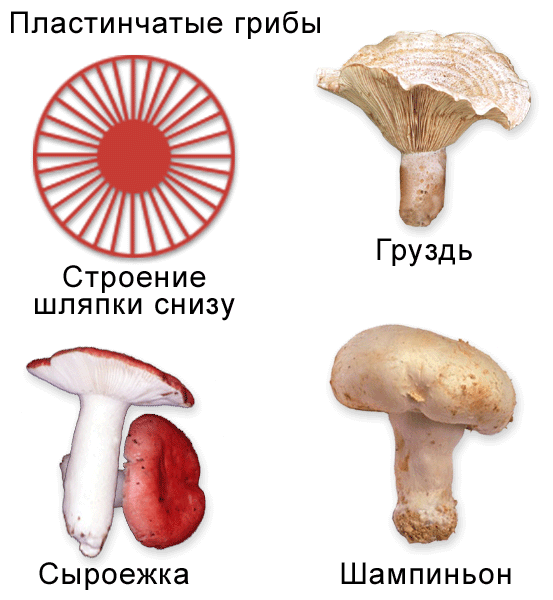 шляпка (два слоя: 1.кожица с пигментом)
ножка
трубчатая
пластинчатая
Гифы – длинные ветвящиеся нити из которых состоят грибы (низшие и высшие)
Мицелий (грибница) – совокупность гиф
Симбиоз – отношения при которых оба организма получают пользу от совместного существования
Микориза – симбиоз гриба и дерева 
(гриб дереву дает необходимые соли, витамины, гормоны; 
дерево грибу дает воду)
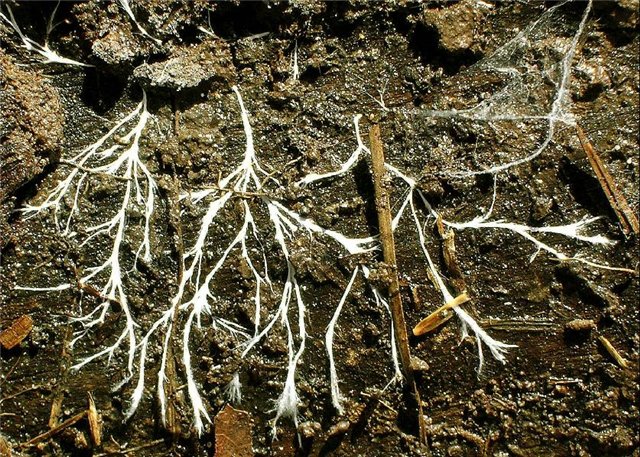 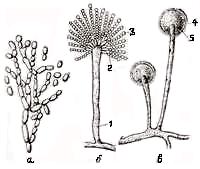 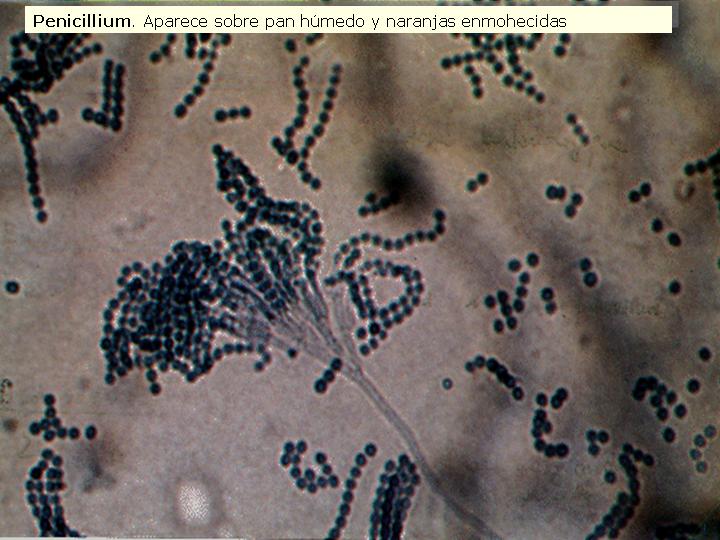 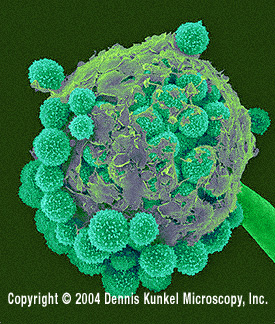 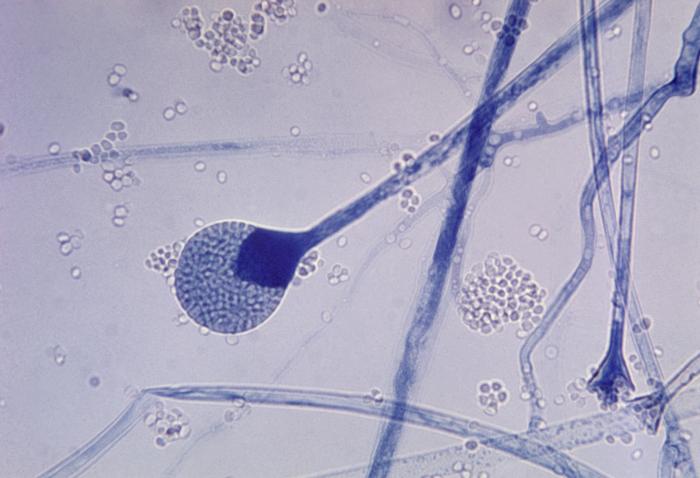 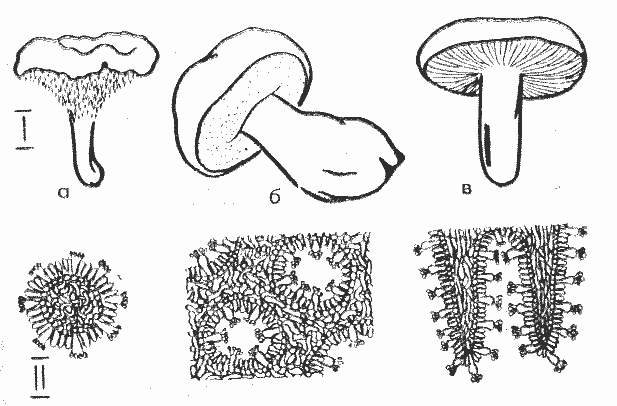 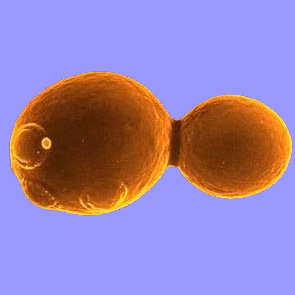 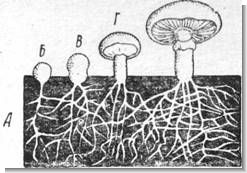 Дыхание
аэробы
(дышат кислородом)
исключение: дрожжи
 (могут быть в безкислородной среде)
Игра
для всех сделавших д/з (таблица)
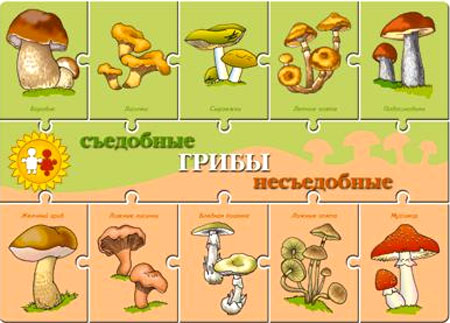 Домашнее задание:
Доклады
Правила сбора и употребления грибов в пищу 
Правила безопасности для грибника 
Как отличить съедобные грибы от ядовитых
Как и когда собирать грибы 
Признаки отравления грибами. Первая помощь при отравлении

http://supercook.ru/griby/griby-01.html
Домашнее задание:
Учить записи в тетради!
Доклады (для тех кто взял тему)
Принести кусочек заплесневевшего хлеба
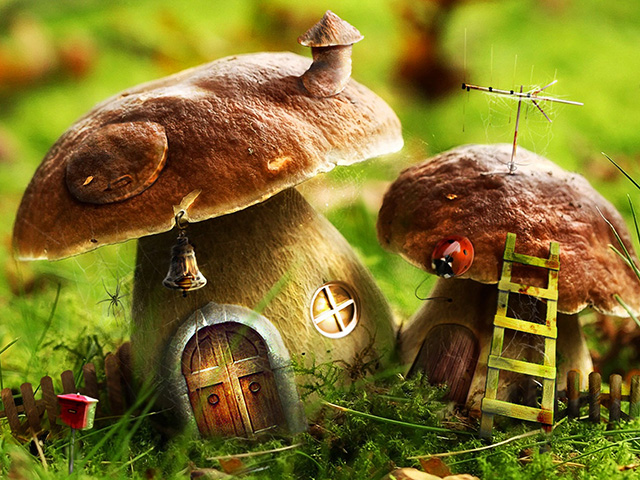